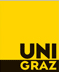 Zatvaranje čaršije u Travničkoj hronici
Šesti Andrićev simpozijum „Travnička hronika“ 
Grac 4–6.10.2013.
Emina Јović (Grac)
emina.jovic@edu.uni-graz.at
Katedra za slavistiku Univerziteta Karl-Franc  u Gracu
1
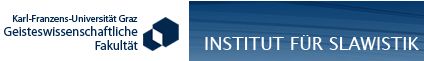 Sadržaj
Uvod
Čaršija
Prvo zatvaranje čaršije
Drugo zatvaranje čaršije
Upoređivanje
Zaključak
Literatura
2
Uvod
Analiza zatvaranja čaršije u romanu Travnička hronika
3
Čaršija
Čaršija (pers. čar četiri, su strana, tur. çarşı): 
Tržište, pijaca;
Poslovni, trgovački deo grada;
Trgovački stalež; fig. Javno mnjenje, svet, neobavešteni, nestručnjaci, npr. čaršija priča (Vujaklija 2006: 1010).
4
Čaršija
Bitna uloga u romanu
Indirektno utiče na konzule u Travniku, kako ih dočekuje, šta o njima misli i priča – „Ono pas, a ovo mu brat“ (Andrić 2011: 88).
Ulivala je strah konzulima, a ponekad i gađenje.
5
Čaršija
„[…] Čaršija radi i ćuti, dosađuje se i životari, pazaruje i računa, upoređuje jednu godinu sa drugom, a pri svemu tome prati sve što se dešava, obaveštava se,  ‚kupuje‘ vesti i glasove, prenosi ih šapatom od dućana do dućana, izbegavajući svaki zaključak i izraz sopstvenog mišljenja. Tako se polako i neprimetno stvara i uobličava jedinstven duh čaršije“ (Andrić 2011: 150).
6
Prvo zatvaranje čaršije
1808. godina  
Mehmed-paša je bio smenjen.
Odlazi početkom nove godine pre nego što će mu stići ferman jer ne želi da vidi reakcije čaršije. 
Veliki udarac za Davila. 
Francuski konzul je ispratio vezira.
7
Prvo zatvaranje čaršije
„Svaki rastanak izaziva u nama dvostruku iluziju. Čovek sa kojim se praštamo, i to ovako, manje-više zauvek, čini nam se mnogo vredniji i dostojniji naše pažnje, a mi sami osećamo se mnogo sposobniji za izdačno i nesebično prijateljstvo nego što u stvari jesmo“ (Andrić 2011: 146).
8
Prvo zatvaranje čaršije
Davil se vratio u čaršiju „kao da se vraća sa neke sahrane“ (Andrić 2011: 147).
Odlazak Husref Mehmed-paše – znak za uzbunu travničkih Turaka. 
Čaršija se zatvorila. 
Kako izgleda zatvaranje čaršije? (Andrić 2011: 150–151)
Povod uzbune pomalo čudan i „sporedan“
9
Prvo zatvaranje čaršije
Mehmed (Brko), u službi Davne bio je omražen od strane čaršije, kao i svako ko je služio konzulatima. 
Mehmedova ženidba Turkinjom iz Beograda i dolazak u Travnik njenog bišeg muža Bekri-Mustafe
Davil se sa porodicom zatvorio u konzulat.
Sulejman-paša Skopljak, ćehaja, naredio je da se Mehmed zatvori u tvrđavu.
Uzbuna se odvijala ispred francuskog konzulata.
10
Prvo zatvaranje čaršije
Davna se suprostavio masi ljudi i zapretio, rekavši im da je sultan naredio na se cela Bosna zapali, ako se bilo šta desi francuskom konzulatu. 
Uzbuna je rasla i u toku noći su pokušali zapaliti konzulat. 
Dvojica francuskih oficira koji su prolazili kroz Travnik su bili u konzulatu.
11
Prvo zatvaranje čaršije
Trećeg dana se čaršija otvorila. 
Mehmed je kažnjen, a njegova žena je vraćena svojoj porodici. 
Bekri-Mustafa se još malo zadržao u Travniku, ali ga niko više nije primećivao, a zatim je nestao. 
Davil je video kolika je velika mržnja čaršije prema njemu i prema Konzulatu.
12
Drugo zatvaranje čaršije
1809. godina
Sulejman-paša i vezir odlaze na Drinu da pripreme vojsku protiv Srbije.
Zatvorila se čaršija. 
Hvatani su Srbi po Bosni i dovođeni u Travnik na pogubljenje.
Defose gleda pogibiju dva srpska mladića.
13
Drugo zatvaranje čaršije
Stvorilo se gubilište između hana i Austrijskog konzulata. 
Tumač Rota preklinjao da se ispred Konzulata ne vrše smaknuća.
Pobuna je trajala „desetak nalepših julskih dana“ (Andrić 2011: 284).
Lekar Austrijskog konzulata Kolonja je stao u odbranu jednog čoveka koga su Turci hteli ubiti – izjavio da je i sam Turčin.
14
Drugo zatvaranje čaršije
Nejasna situacija u čaršiji, nerazjašnjeno turčenje lekara i njegova iznenadna smrt
Nakon sahrane na turskom groblju, uzbuna je završena.
Povratak vezira i ćehaje u Travnik. Uzaludno pokušavanje fon Miterera da ispita stvar sa Kolonjom.
15
Upoređivanje
1. zatvaranje
1808. godina
Čaršija bez vlasti
Uzbuna ispred Francuskog konzulata
Nebitan povod
2. zatvaranje
1809. godina
Čaršija bez vlasti
Uzbuna ispred Austrijskog konzulata
Nebitan povod
16
Upoređivanje
1. zatvaranje
Bekri-Mustafa i Mehmed 
Trajanje 3 dana
Davna (tumač) preklinjao da se uzbuna obustavi.
2. zatvaranje 
Pogubljivanje Srba, čudan slučaj Kolonje 
Trajanje desetak dana
Rota (tumač) preklinjao da se uzbuna obustavi.
17
Zaključak
Pobune zbog nevažnih događaja koje pokazuju mržnju prema Konzulatima u Travniku viđene očima sveznajućeg pripovedača
Besmislenost zatvaranja čaršije
„Prelazak granica“ prema Lotmanu (topografski i semantički)
Slično (ali i različito) zatvaranje čaršije u romanu Derviš i smrt (Selimović 2004: 340–341)
18
Literatura
Andrić 2011: Andrić, Ivo. Travnička hronika. Zrenjanin. Sezam book / Beograd. Margo art (2.izd)
Selimović 2004: Selimović, Meša. Derviš i smrt.  Beograd. Biblioteka Novosti. S. 340–341
Vujaklija 2006: Vujaklija, Milan. Leksikon stranih reči i izraza. Beograd. Prosveta (9.izd). S. 1010
19
Literatura
Živković 1992: Živković, Dragiša. Rečnik književnih termina. Beograd. Nolit
Jurij Lotmans Raumsemantik: Ausgewählte Themen zur Literaturwissenschaft des BKS bei Elena Popovska SS 2010
20
Hvala na pažnji!
21